Филиал № 2 «Солнышко» МДОУ детский сад «Родничок» с. Турочак                             Формы и методы просвещения               родителей в ДОУ по вопросам безопасности     детей
ПОДГОТОВИЛА: ДИЛЬМАН И. А., УЧИТЕЛЬ-ЛОГОПЕД
«Семья для ребенка –это источник общественного опыта. Здесь он находит примеры для подражания и здесь происходит его социальное рождение. И если мы хотим вырастить нравственно здоровое поколение, то должны решать эту проблему «всем миром»: детский сад, семья, общественность»                                                                                 В.А. Сухомлинский
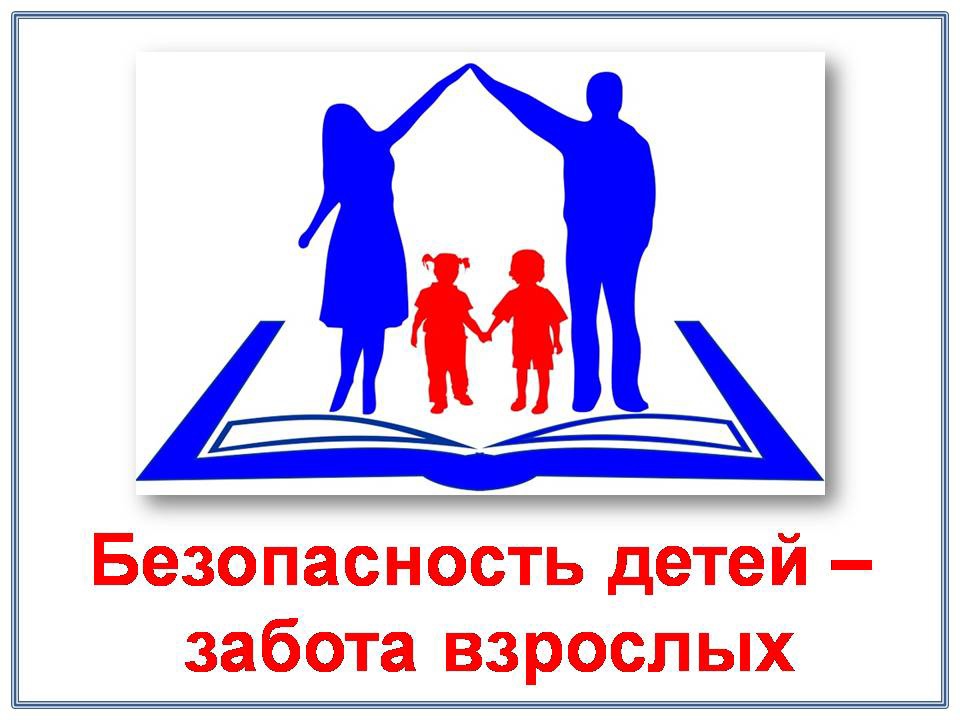 В ФГОС ДО представлен раздел «Формирование основ безопасности», согласно которому взаимодействие ДОУ и семьи по вопросам безопасного поведения  заключается в необходимости:     - Знакомить родителей с опасными для здоровья ребенка ситуациями, возникающими дома, на даче, на дороге, в лесу, у водоема, и способами поведения в них. Направлять внимание родителей на развитие  у детей способности видеть, осознавать и избегать опасности.     - Информировать родителей о необходимости создания благоприятных и безопасных условий пребывания детей  на улице (соблюдать технику безопасности во время игр и развлечений на каруселях, на качелях, на горке, в песочнице, во время катания на велосипеде и  т.д.)
- Рассказывать о необходимости создания безопасных условий пребывания детей дома (не держать в доступных для них местах лекарства, предметы бытовой химии, электрические приборы; содержать в порядке электрические розетки; не оставлять детей без присмотра в комнате, где открыты окна, балконы и т.д.) -  Информировать родителей о том, что должны делать дети в случае непредвиденной ситуации (звать на помощь взрослых; называть свою фамилию и имя; при  необходимости-фамилию, имя, отчество родителей, адрес и телефон; при необходимости звонить по телефонам экстренной помощи – «01», «02», «03» и т.д.) - Привлекать родителей к активному отдыху с детьми. Расширять границы жизни дошкольников и формировать навыки безопасного поведения во время отдыха. Помогать родителям планировать выходные дни с детьми, обдумывая проблемные ситуации, стимулирующие формирование моделей позитивного поведения в разных жизненных ситуациях.
- Подчеркивать роль взрослого  в формировании безопасного поведения ребенка.  Побуждать родителей на личном примере демонстрировать детям соблюдение правил безопасного поведения на дорогах, бережное отношение  к природе и т.д.   -  Ориентировать  родителей на совместное с ребенком чтение литературы, посвященной сохранению и укреплению здоровья, просмотр соответствующих  художественных и мультипликационных фильмов.  -  Знакомить родителей с формами работы ДОУ по проблеме  безопасности   дошкольников.
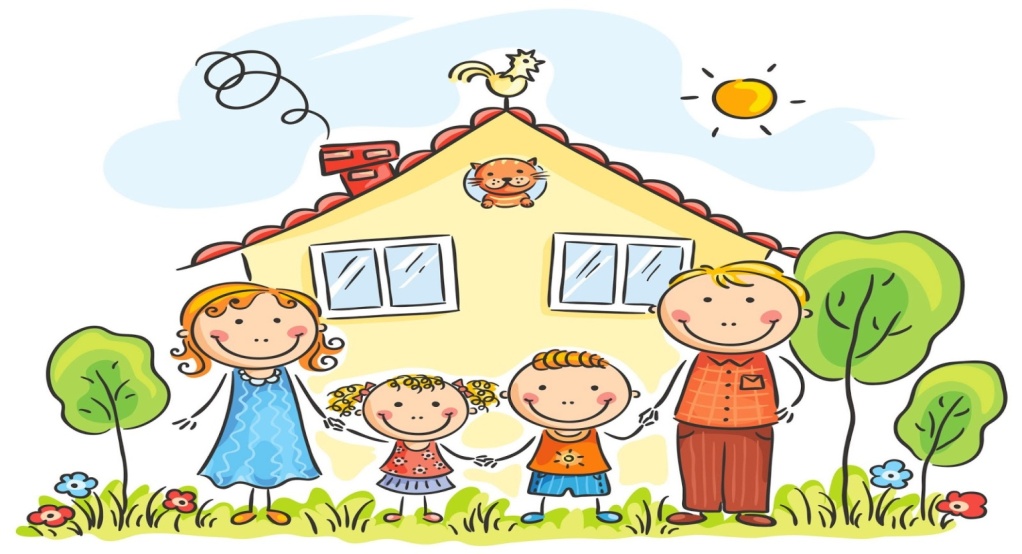 Цель работы  с родителями по формированию основ безопасности  дошкольников – создание условий для повышения образовательного уровня родителей по вопросам  безопасного поведения детей дошкольного возраста; а так же обозначение  круга правил, с которыми необходимо знакомить , прежде всего, в семье.
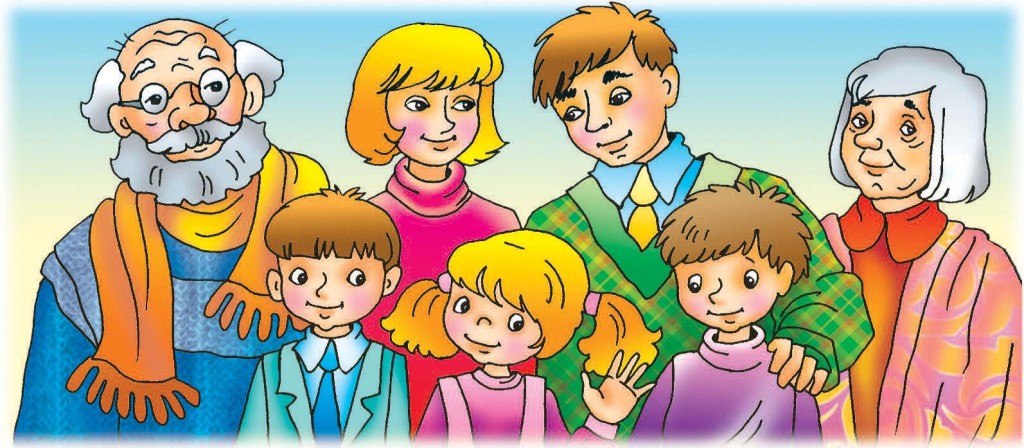 Задачи:  -  Повысить родительскую компетентность в  вопросах формирования основ безопасного поведения у детей дошкольного возраста;-  Содействовать установлению между воспитателями и родителями доброжелательных отношений ;-  Формировать социальные навыки и  нормы поведения  на основе совместной деятельности родителей и детей;-  Активизировать просветительскую деятельность среди родителей ДОУ по  формированию основ  безопасного поведения детей; -  Выработать систему  воспитательно - образовательной работы по формированию навыков безопасного поведения.
Формы  работы с родителями
Формы работы
Информационно – аналитические формы
Наглядно – информационные формы
Активные формы взаимодействия
Информационно-аналитические формы работы:
Опрос
Анкетирование
Индивидуальная беседа 
Наблюдение 
Цель – выявление уровня педагогической грамотности в области формирования знаний о безопасном поведении, интересов, потребностей, запросов родителей.
Наглядно-информационные формы работы:
Ширмы
   Папки-передвижки
   Буклеты
   Стенгазеты
   Фотовыставки
   Стендовая информация
   Памятки
   Плакаты
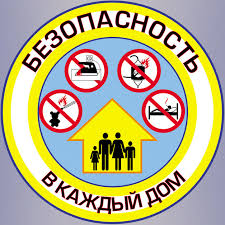 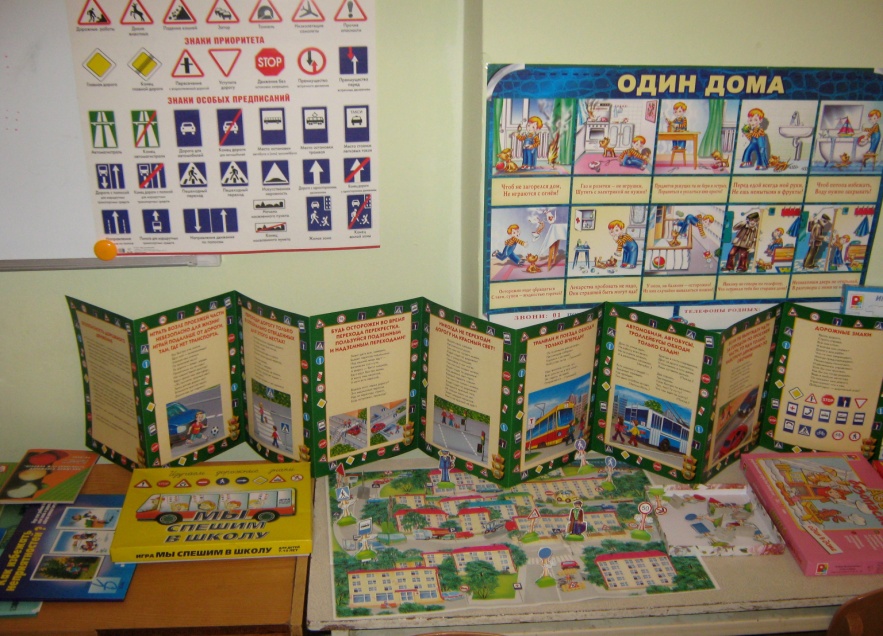 Буклеты:
«Внимание! Дети  на дороге»
«Правила пожарной безопасности» и др.


Консультации:
«Безопасное детство»
«Захват в заложники» 
«Безопасность на воде»
«Безопасность на городских улицах» и др
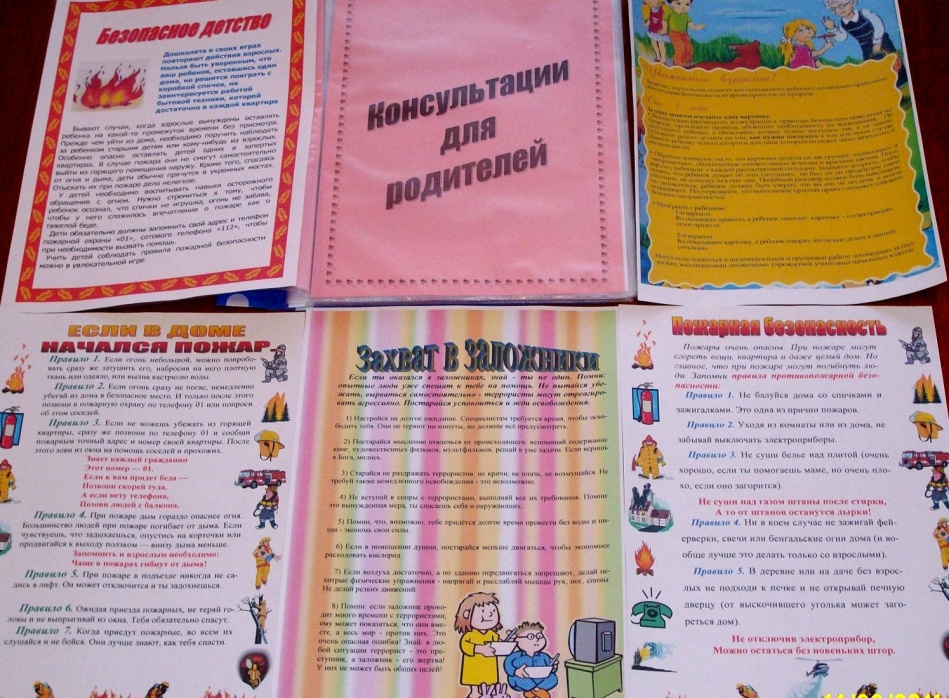 Активные формы взаимодействия
Родительские собрания («Безопасность детей – дело взрослых»)
Семинары-практикумы («Научим ребёнка ПДД», «Меры предосторожности на игровой площадки», «Травматизм в зимний период времени»)
Тематические видеофильмы
Мультимедийные презентации
Тренинговые занятия
Совместное творчество взрослых и детей
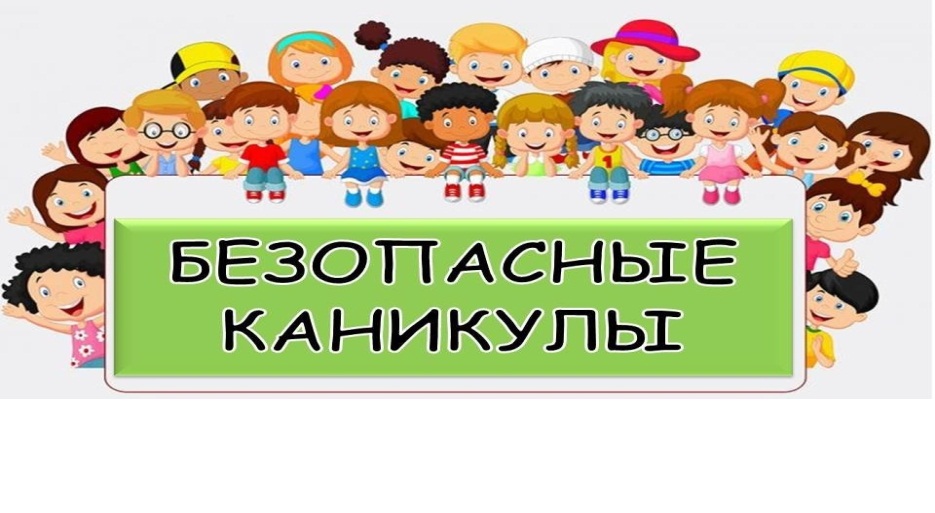 Физкультурные мероприятия
 Праздники
Экскурсии
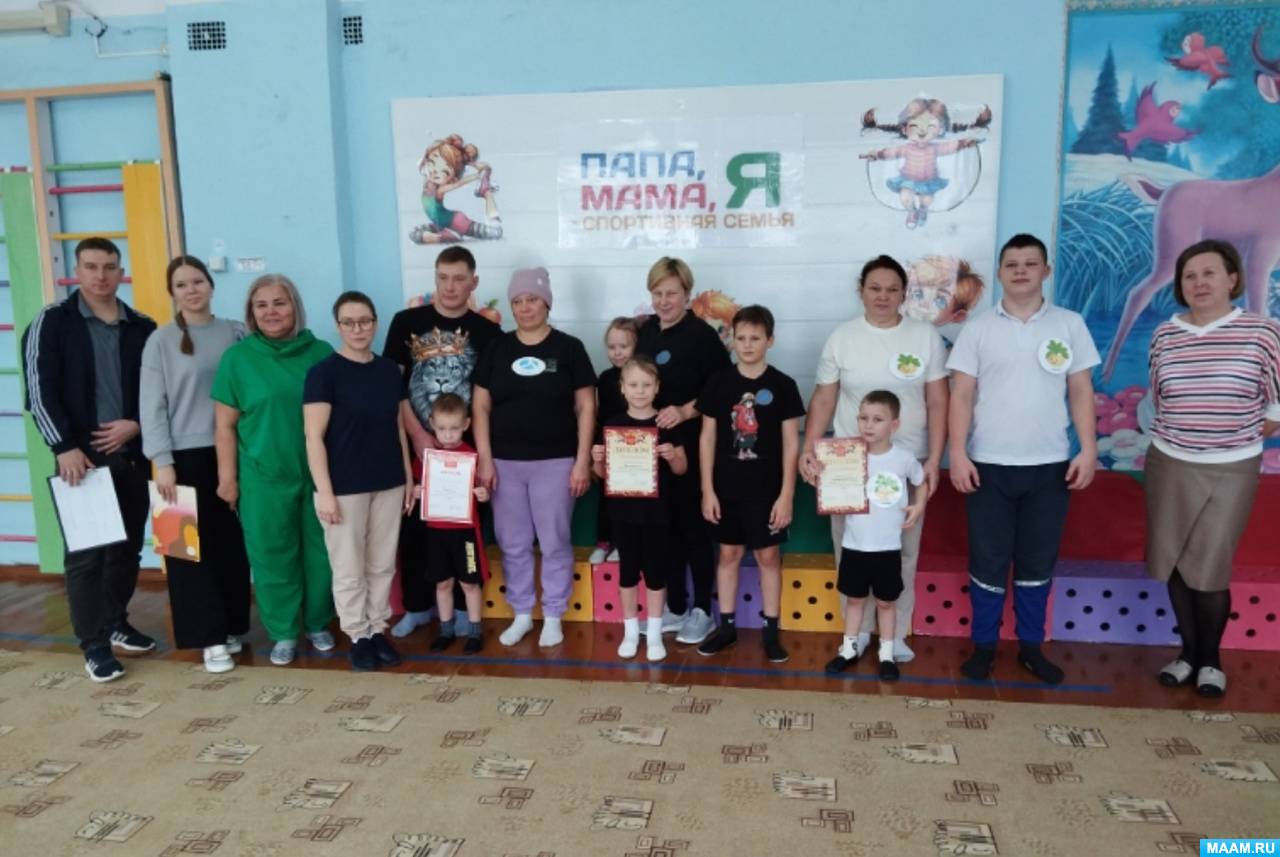 Сочетание разнообразных  форм  просветительской работы способствует повышению компетентности родителей и положительно сказывается на эффективности всей работы по формированию у дошкольников основ безопасного поведения.
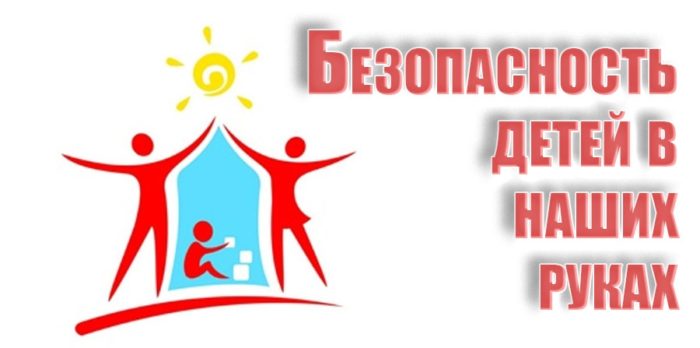 СПАСИБО ЗА ВНИМАНИЕ !
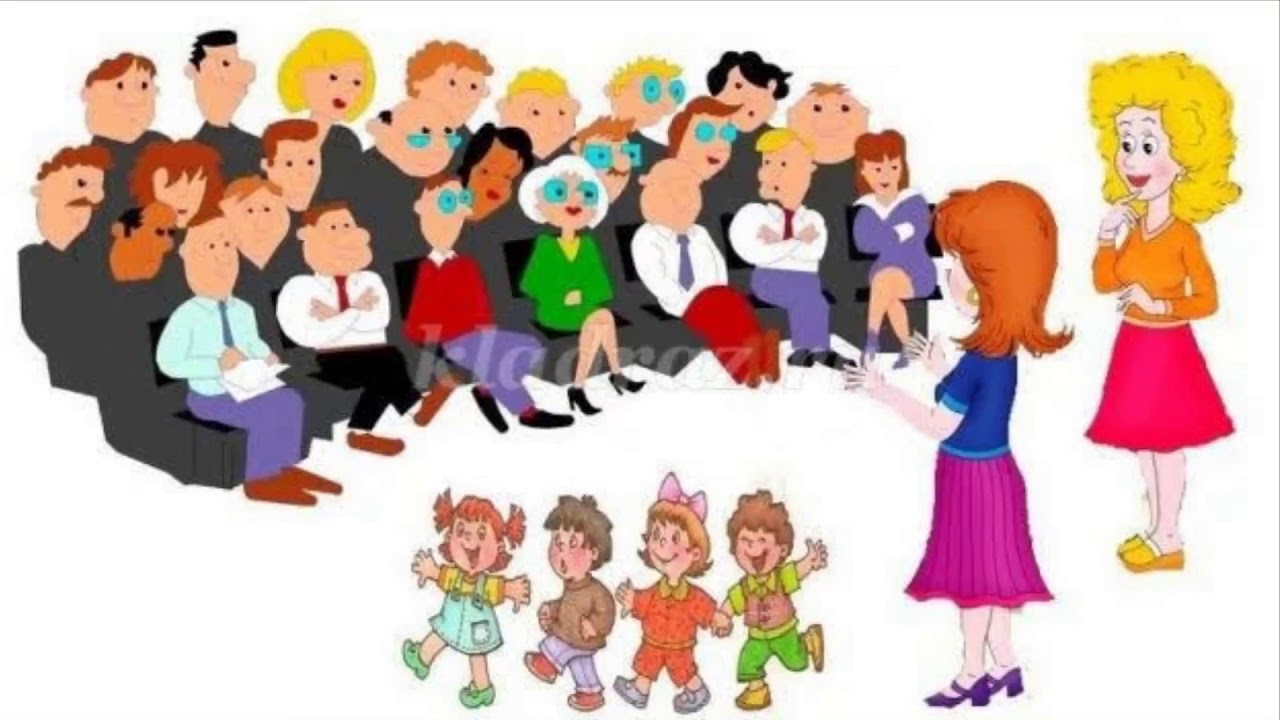